A Guide to Understanding Insurance Coverage for Ostomy Supplies
Presented by: Quyen Stevenson, ARNP, CWON
Greater Eastside Ostomy Support Group
October 4, 2017
How to get ostomy supplies…
Anyone can buy ostomy supplies without a prescription. 

To get insurance to PAY for it though, you must have an MD/NP prescription. 

An experienced or good ostomy supply company will often help you through the process, whether Medicare or managed care
Evaluating Ostomy Suppliers
3 major categories of ostomy supply dealers 

Before you choose a particular supplier, you should be aware of the different services and choices each type offers:
Medical/Surgical Supply Houses
If they focus on ostomy products, they may offer special services such as ostomy nurses on staff, product recommendations, and troubleshooting advice. 

They will have a large amount of frequently-used supplies in stock, but can also special-order items. 

You generally purchase products by shopping at their store.
Mail-order Companies
These companies operate on a national level, similar to any mail-order catalog. 

You can place an order by phone or by mail. 

Due to the large volume of supplies, mail order often provide a discount on prices. 

They may also have ostomy experts available for consultation. 

An easy way to purchase supplies.
Local Drugstores
Due to consolidation and specialization in the industry, fewer chain drugstores will special-order medical supplies

But some of the remaining independent stores often will provide such customized service. 

They may or may not carry a number of different brands. 

They may charge higher prices due to smaller volume.
What’s Covered?Typical Ostomy Product Quantity Guidelines
Skin Barrier Liquid or Spray           2 oz. per month

Skin Barrier Wipes or Swabs          150 every 6 						months
Stoma Caps                                    31 per month

Irrigation Bags & Tubing             2 every 6 months

Irrigation Cones                          2 every 6 months

Irrigation Sleeves                        4 per month

*Updated February 2016
Closed 1 piece Pouches          60 per month

Closed 2 piece Pouches          60 per month

Drainable 1 piece Pouches    20 per month

Drainable 2 piece Pouches    20 per month

Ostomy Belt                                1 per month

Ostomy Wafers/Barriers           20 per month

Pouch Deodorant                  4 oz. per month
Medicare
How often is it covered?
Medicare Part B (Medical Insurance) covers the amount of medically necessary ostomy supplies your doctor says you need, based on your condition. Medicare covers these supplies as prosthetic devices.

Who's eligible?
People with Medicare Part B who've had a colostomy, ileostomy, or urinary ostomy are covered.

Your costs in Original Medicare
You pay 20% of the Medicare-approved amount for the doctor's services and supplies, and the Part B deductible applies.
Medicaid/DSHS
A state run health insurance program that is based on financial need and is provided to individuals and families of low income. 

Medicaid programs have different requirements and benefits from state to state. Benefits are state dependent

Medicaid has much more generous benefits than Medicare with regards to home care supplies

Like Medicare, Medicaid will pay for ostomy supplies

Unlike Medicare, Medicaid also pays for adult diapers and other incontinence supplies in most states. 

Medicaid puts restrictions on which brands are covered and sometimes limits the maximum number of products / month.
Individual/Private Insurance
Individual Health Insurance: 

most plans typically will pay you 80% of the “reasonable and customary” costs after the deductible is met.
Veterans Health Insurance
The VA pays for home care supplies including incontinence supplies provided the items are medically necessary.
No Insurance?
Patient Assistance Programs (PAPs)

PAPs are programs that pharmaceutical companies offer to individuals without insurance or without adequate prescription coverage in their insurance policies. 

Some home care supplies are covered by PAPs. 

More likely to find assistance for diabetic supplies than they are for ostomy or incontinence. 

The website, Needymeds.org offers a searchable database of PAPs
Convatec Patient Assistance Program (PAP)
ConvaTec Ostomy Access Program, provide ostomy supplies to financially eligible patients on a temporary basis, at no charge.* Patients who are uninsured and unable to afford the cost of ostomy supplies may be eligible.

To receive general information and a list of products covered by the program, please call our customer support line at 1-800-422-8811.

Note: While ConvaTec will make every effort to grant aid when needed, the program is limited by available resources and may be discontinued or changed at any time. This program is offered in the United States only (50 states and the District of Columbia). 

*Any product received is for own-use, is not for resale, and cannot be billed to any insurance company, patient or third-party payor
Ostomy Supply Vendors: Byram Healthcare
Website: https://www.byramhealthcare.com/ostomy

Clinical & Educational Support: Byram has a proud heritage of providing clinical support to ostomy patients. Our Ostomy CareLine is staffed by WOC nurses. 

Call our toll-free number at 1-877-902-9726 x43312. 

The CareLine may also be contacted by email at clinical@byramhealthcare.com
Ostomy Supply Vendors: Shield Healthcare
Website: https://www.shieldhealthcare.com/products/ostomy/
Contact us by FaxTo send Shield HealthCare a fax, please dial 888.349.1499.
Shield HealthCare LocationsFor a list of Shield HealthCare locations click here.
Corporate AddressShield HealthCare, Inc.27911 Franklin ParkwayValencia, CA 91355
Ostomy Supply Vendors: Edgepark
Website: https://www.edgepark.com/ostomy/c/L1-3

Edgepark Medical Supplies
1810 Summit Commerce ParkTwinsburg, OH 44087
Contact us 
P 1-888-394-5375F 1-330-425-4355
Hours
8:30 a.m. - 5:30 p.m. Monday - Friday
Ostomy Supply Vendors:Liberty Medical
Website: https://www.edgepark.com/patient-transition
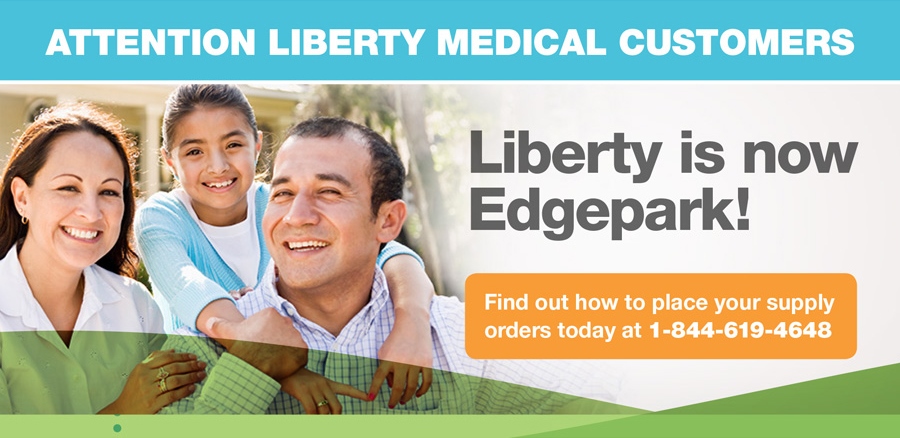 Ostomy Supply Vendors: Sound Health Medical
Website: http://www.soundhealthmedical.com/index.htm

Sound Health Medical (Tacoma)

2811 S 12Th StTacoma, WA 98405

Phone: (253) 274-5000
Ostomy Supply Vendors: Liberator Medical
Website: http://www.liberatormedical.com/ostomy-supplies/

Talk to one of our manufacturer-trained Ostomy Specialist to find out what samples may improve the quality of your life. 

Call 1-877-554-0869
Manufactures of Ostomy Supplies
Website: http://www.ostomy.org/Ostomy_Supply.html
B. Braun Medical824 Twelfth AvenueBethlehem, PA 18018-3524800-227-2862Two-piece products with Flexima 3S coupling system. 
Coloplast Corp.1601 West River RoadMinneapolis, MN 55411800-533-0464Full product line: SenSura, Assura, ColoKids, and full line of accessories. 
ConvaTec211 American AveGreensboro, NC 27409800-422-8811Full product line, Sur-Fit Natura, Active Life, Moldable Technology. 
Cymed Ostomy Co.1440C Fourth StreetBerkeley, CA 94710800-582-0707Full product line including the MicroSkin Ostomy Pouching System. 
Hollister Incorporated2000 Hollister DriveLibertyville, IL 60048-3746888-740-8999Full product line: New Image, Premier, Adapt, Pouchkins. 
Marlen Manufacturing & Development Co.5150 Richmond RoadBedford, OH 44146-1331216-292-7060Full product line: Ultra Duet, Ultra, Skin Shield.
Nu-Hope Laboratories, Inc.P.O. Box 331150Pacoima, CA 91333-1150800-899-5017Full line of pouches, Hernia belts, Non-adhesive systems. 
Ostomy SuperSan3551 Q St, Suite #103Bakersfield, CA 93301888-888-3095A new company making ostomy pouching systems. 
Perfect Choice Medical Technologies2955 Pineda Plaza Way, Suite 209Melbourne, FL 32940800-665-3412Pouches, deodorant, barrier rings & strips. 
The Perma-Type Company83 Northwest DrivePlainville, CT 06062860-747-9999 in CT; 800-243-4234 in other statesReusable appliances for ileostomy, colostomy, urostomy. 
Schena Ostomy Technologies, Inc.2313 Harrier RunNaples, FL 34105239-263-9957EZ-Clean™ Ostomy Pouching System. 
Securi-T USA12501 71st CourtLargo, FL 33773-3254877-726-4400Lower cost “Equivalent” products. 
Torbot Group, Inc.1367 Elmwood Ave.Cranston RI 02910800-545-4254Full product line, including customized appliances.